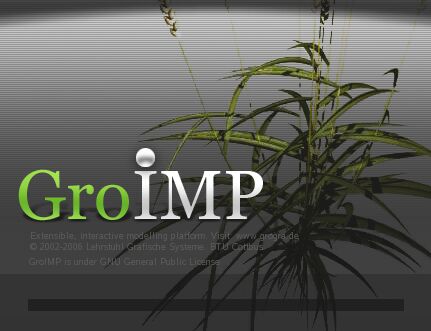 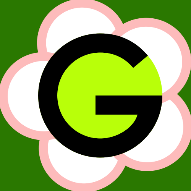 Functional-Structural Plant Models

Summer semester 2024

Winfried Kurth

University of Göttingen
Chair of Computer Graphics and Ecoinformatics

6th Lecture: 30 May, 2024
1
From our last lecture:

 
Using imperative code in XL programs
Loops and arrays in branch constructions
2
Today:

Adding textures to plant models
stochastic L-systems
context sensitive L-systems
a new rule type: interpretation rules
3
Texture

Textures are 2-dimensional patterns that are applied to surfaces instead of colors to give a more realistic impression of the appearance of object surfaces.

Sources for textures: photos, scans of objects, image databases on the Internet, artificially generated patterns...
4
GroIMP project with textures

Our default program: see the box
Panels > Explorers > 3D > Shaders
The shader window to be anchored in the user interface
In the shader window: Object > New > Lambert
Name “Lambert” click twice (with pause) or tip F2 and rename (e.g., tree)
Double click on the Sphere icon > the Attribute Editor should open
In Attribute Editor: Diffuse color > Surface Maps > Image
Then click on: Image > From File
Choose your photo data and add to the project by using “Add File”
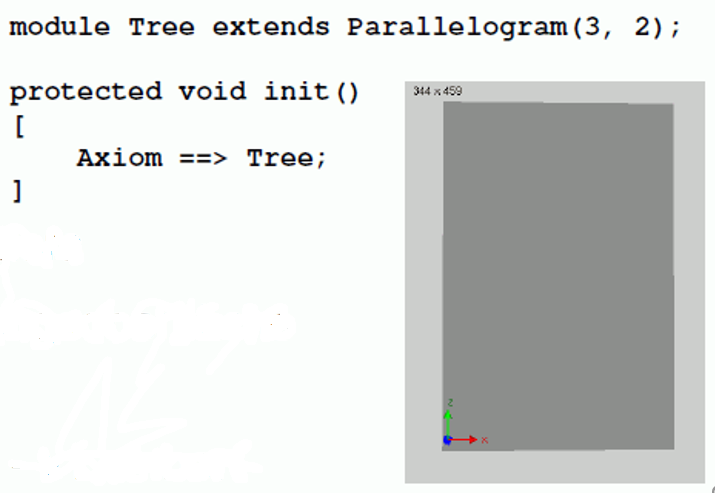 5
Example with tree photo as texture for the rectangle:
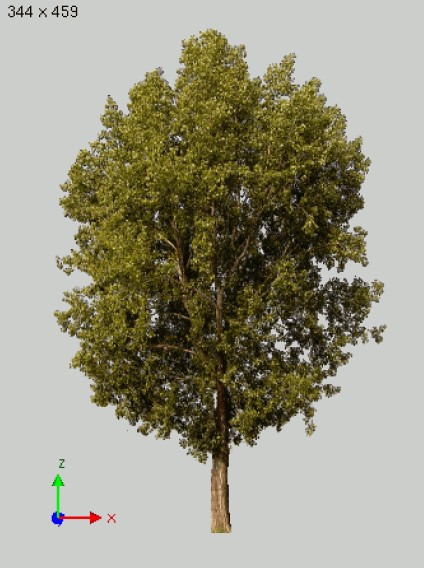 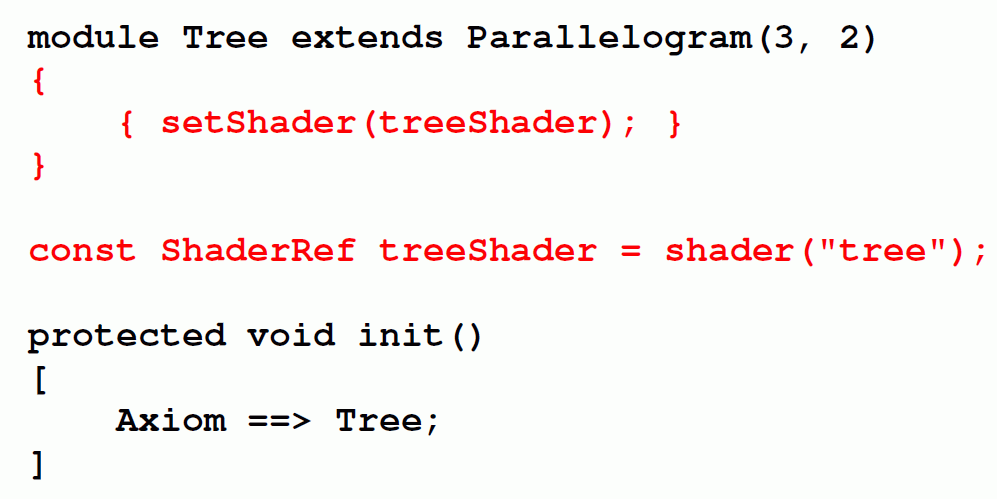 6
To be taken into account when creating the project:
after selecting the image file, the editor content needs to be saved / compiled once again
      - textured objects are now displayed with texture
Saving the entire project :
      File  Save, give name of the Project (does not have to match the name of the RGG program). Photo data will be saved.

Project data will have a name ending with .gsz   (readable with a data compression program, e.g., WinZIP)

Example:
sm09_e10.gsz	 Use of a leaf texture
7
Stochastic L-Systems
Use of pseudo-random numbers
Example:
deterministic                                 stochastic
Axiom ==> L(100) D(5) A;
A ==> F0 LMul(0.7) DMul(0.7)
  if (probability(0.5)) 
   ( [ RU(50) A ] [ RU(-10) A ] )
  else 
   ( [ RU(-50) A ] [ RU(10) A ] );
Axiom ==> L(100) D(5) A;
A ==> F0 LMul(0.7) DMul(0.7) 
  [ RU(50) A ] [ RU(-10) A ];
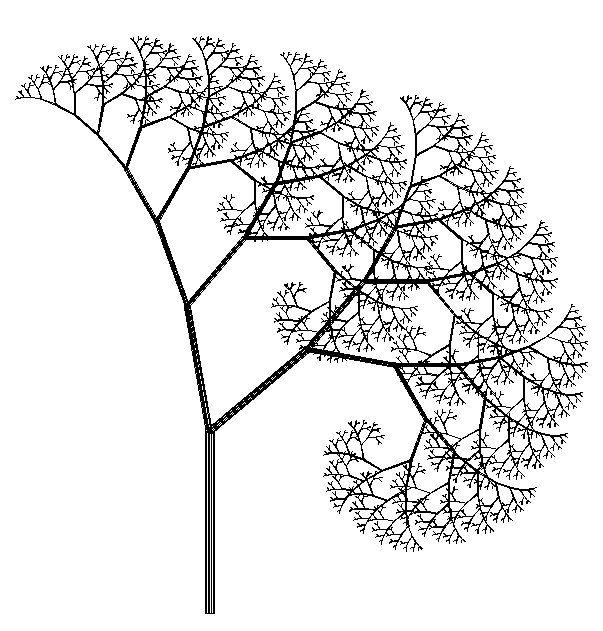 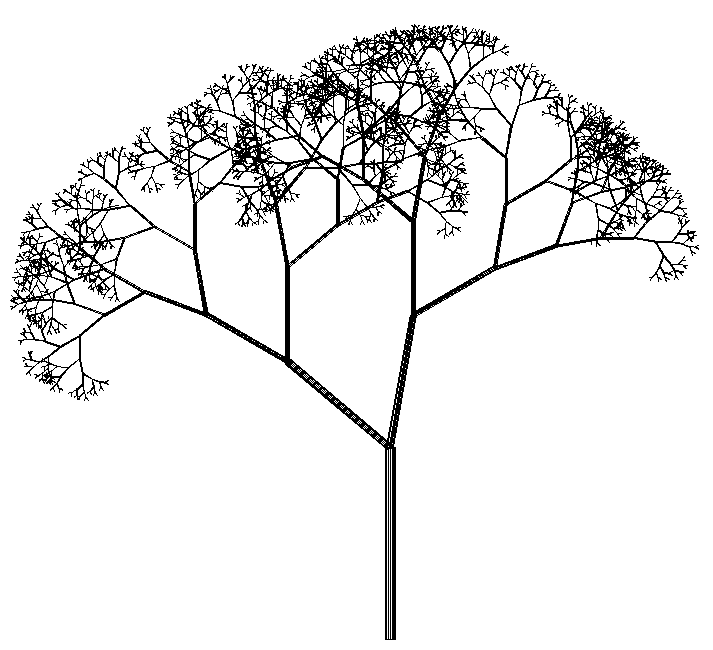 8
Example:
Spruce model in 3D
generated with L-system
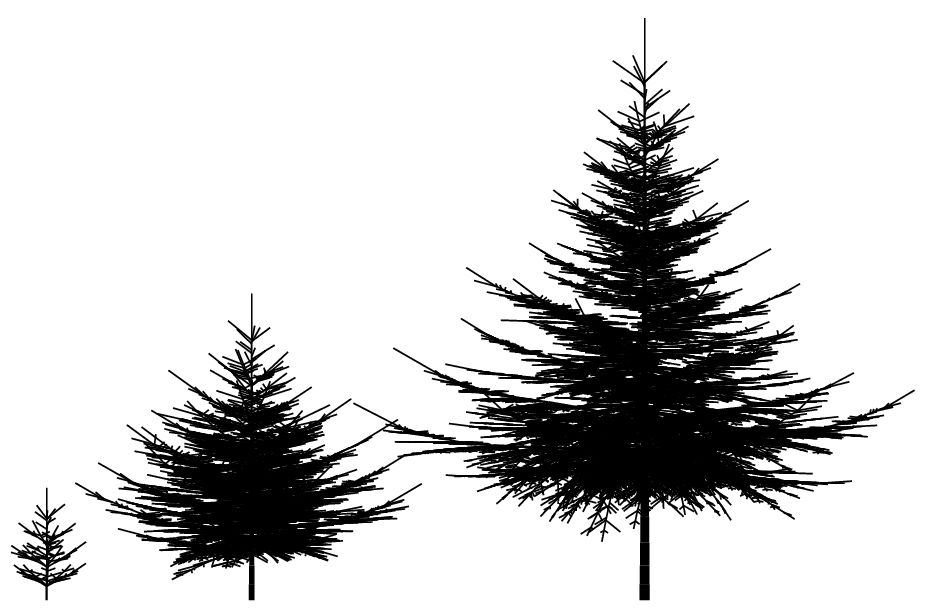 9
XL functions for pseudo-random numbers

probability (x)
returns 1 with probability x, 0 with probability 1-x

random (a, b)
generates evenly distributed floating point random numbers between a and b

irandom (a, b)
generates evenly distributed integer random numbers between a and b

normal (m, s)
generates normally distributed floating-point random numbers with mean m and standard deviation s

setSeed (n)
sets a starting value for the random number generator (to generate identical sequences of pseudo-random numbers)

Math.random ()
Generates evenly distributed floating-point random numbers between 0 and 1

distribution (v) with vector v
returns whole integer random numbers with probability v[0] for 0, v[1] for 1, ...
10
Try the example

sm09_e19.rgg

Stochastic L-System
(different variants of the use of random variables)
11
Generation of a random distribution in a plane
Axiom ==> D(0.5) for ((1:300))
            ( [ Translate(random(0, 100), random(0, 100), 0)
                F(random(5, 30)) ] ); 

               View from above                         Diagonally from the side
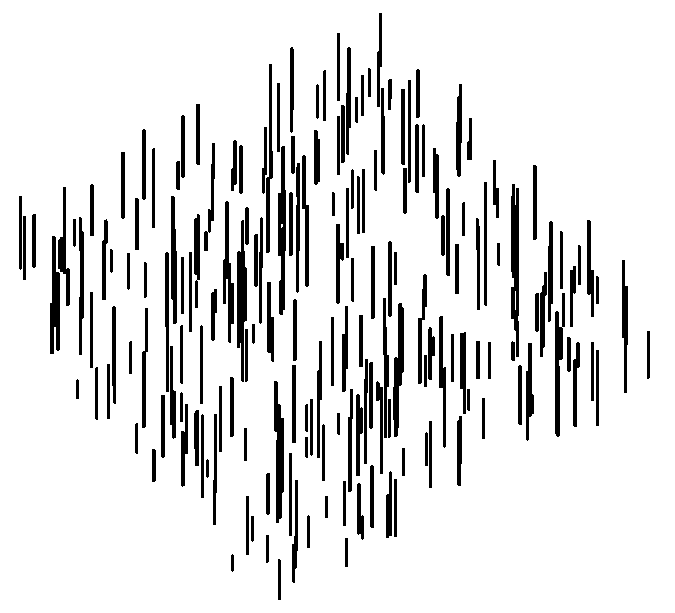 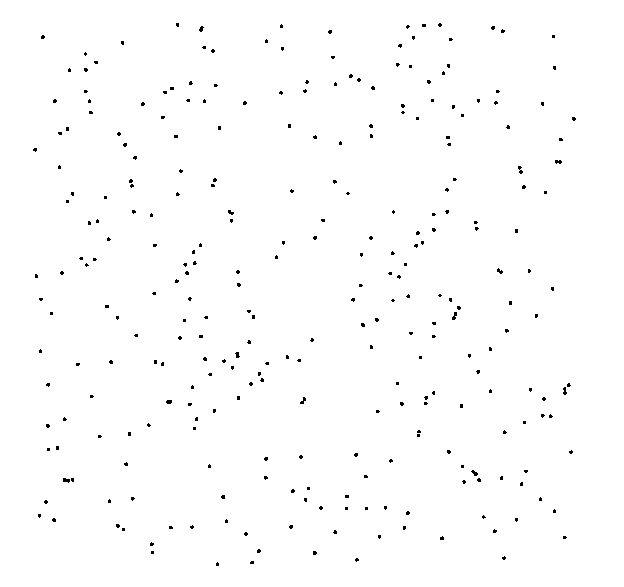 12
Try the examples

sm09_e23.rgg	Dispersal model (1 species)
sm09_e24.rgg	Dispersal model (2 species)

In these examples the competition is not yet taken into account

It is also shown how population densities can be plotted during the simulation runtime, in charts
13
Context-sensitive L-systems
Query a context that must exist for a rule to be applicable
in XL: context specification in (* .... *)
14
Context-sensitive L-systems
Example of using left-sided context:





another example of left context:
sm09_e14.rgg
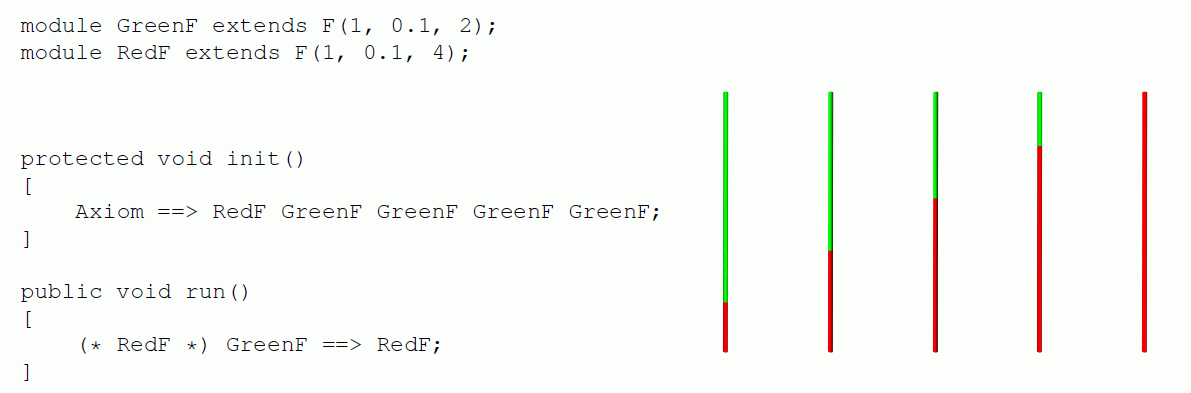 15
Context-sensitive L-systems

Example of using right-sided context:




another example of right context:
sm09_e15.rgg
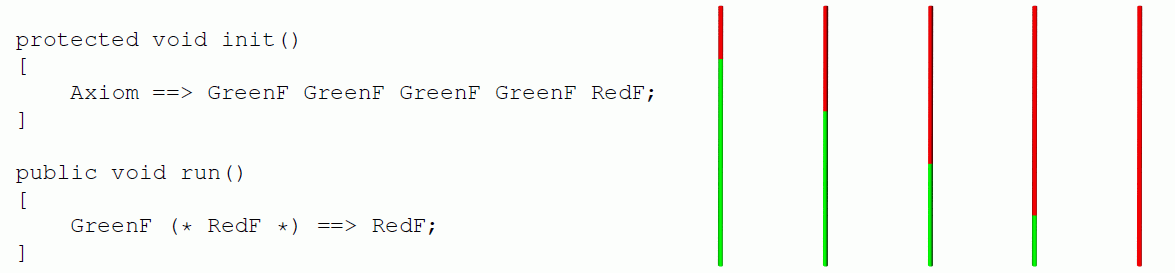 16
Right context

installation in a model for signal-controlled triggering of lateral shoot formation

module A(int age);
module B(super.length, super.color) extends F(length, 3, color);
Axiom ==> A(0);
A(t), (t < 5) ==> B(10, 2) A(t+1);      // 2 = green
A(t), (t == 5) ==> B(10, 4);            // 4 = red
B(s, 2) (* B(r, 4) *) ==> B(s, 4);
B(s, 4) ==> B(s, 3) [ RH(random(0, 360)) RU(30) F(30, 1, 14) ];  // 3 = blue
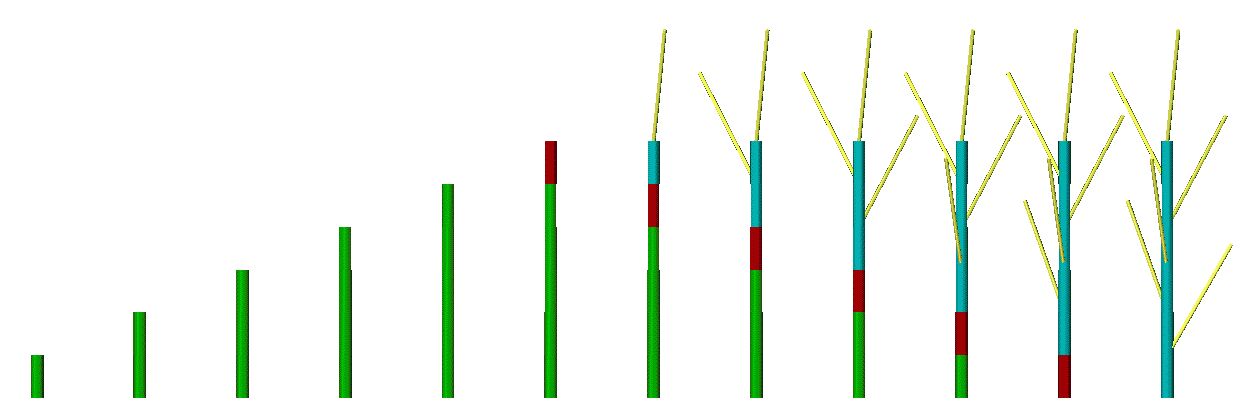 17
Insertion:

Graph View

GroIMP always carries a graph with it, which contains all the current structure information.

this is transformed by applying the rules

the graph can be displayed completely in the 2D graph view

	GroIMP: Panels > 2D > Graph

(the 2D graph view can be anchored with
the mouse in the GroIMP user interface)

Graph > Layout

Graph > View > Redraw
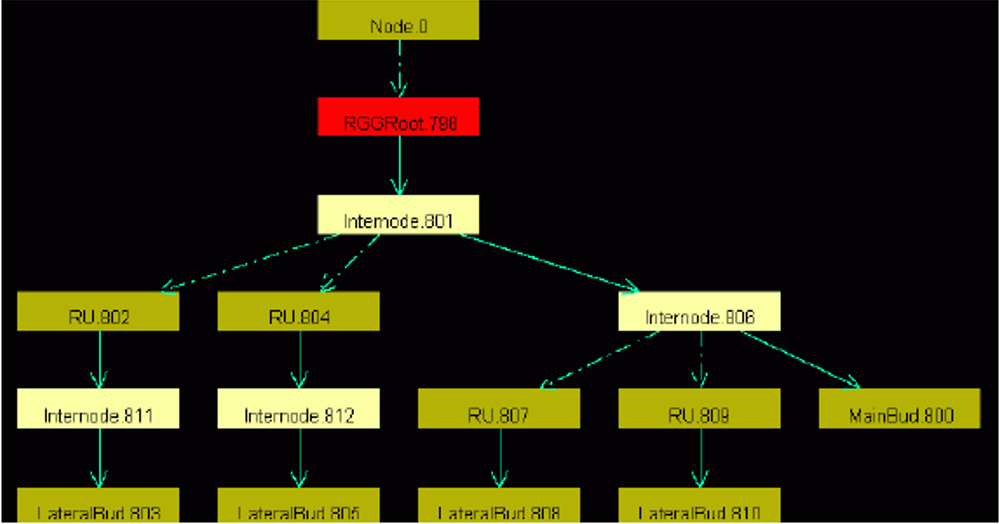 18
Interpretation rules
Installation of a further rule application immediately before graphic interpretation (without effect on the next generation)
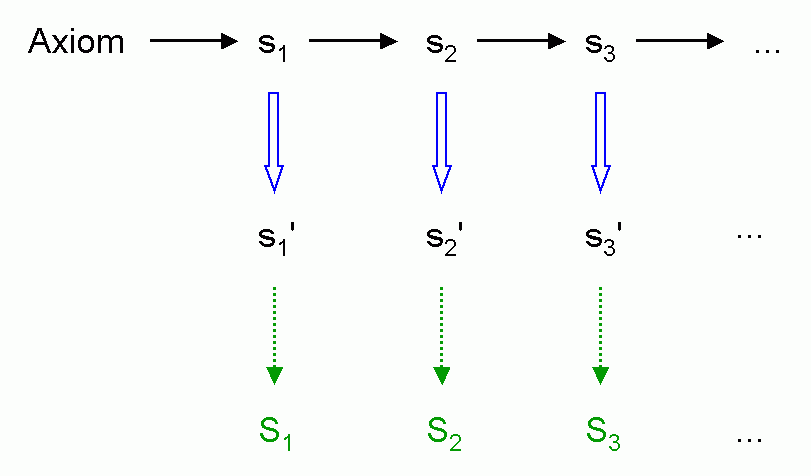 Interpretation rule  application


Interpretation by turtle
19
Ordinary geometric interpretation (without interpretation rules)
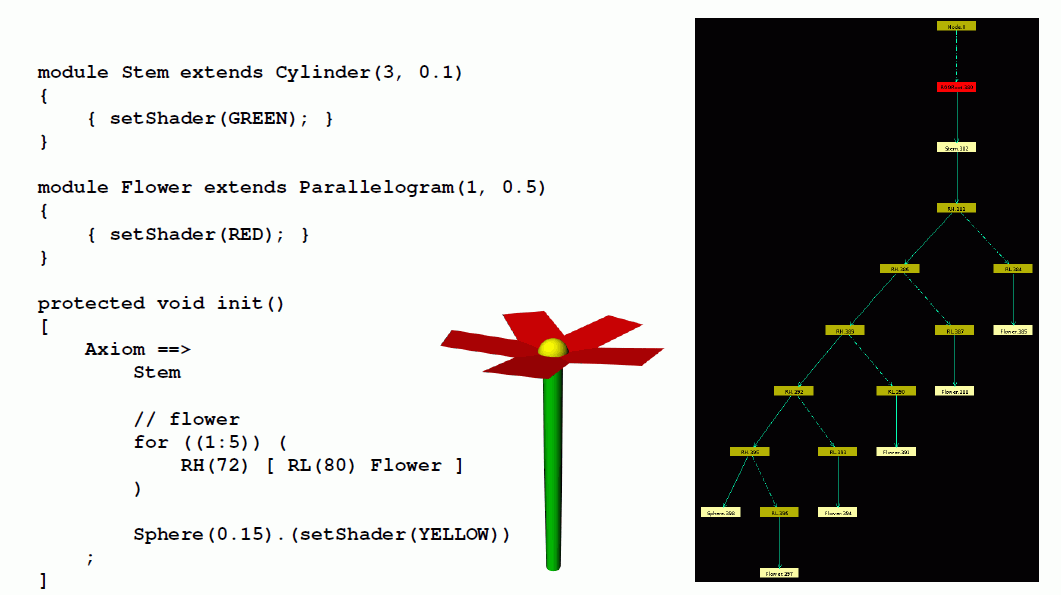 20
With the use of interpretation rules
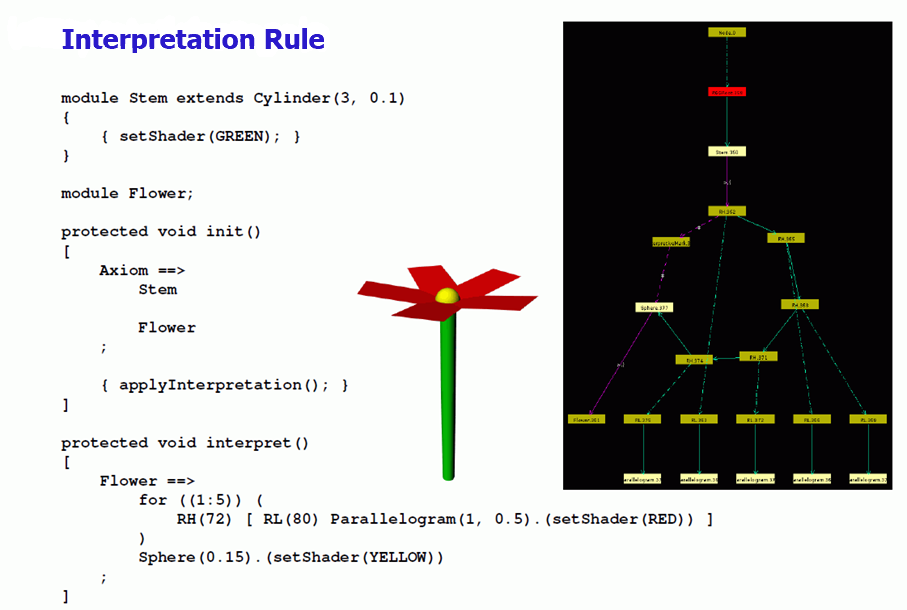 21
Another example

module MainBud(int x) extends Sphere(3) {{setShader(GREEN);}};
module LBud extends Sphere(2) {{setShader(RED);}};
module LMeris;
module AMeris;
module Flower;

const float d = 30;
const float crit_dist = 21;

protected void init()
   [ Axiom ==> MainBud(10); ]

public void run()
{  [
   MainBud(x) ==> F(20, 2, 15) if (x > 0) 
                                ( RH(180) [ LMeris ] MainBud(x-1) )
                             else
                                ( AMeris );                    
   LMeris ==> RU(random(50, 70)) F(random(15, 18), 2, 14) LBud;

   LBud ==> RL(90) [ Flower ];
   
   AMeris ==> Scale(1.5) RL(90) Flower;            /* Flower: here only a symbol */
   ]
   applyInterpretation();        /* Call for the execution of interpretation rules
                                    (in imperative section { ... } !)               */ 
}

protected void interpret()                     /* Block with interpretation rules */
   [
   Flower ==> RH(30) for ((1:5)) 
                         ( RH(72) [ RL(80) F(8, 1, 9) ] );
   ]
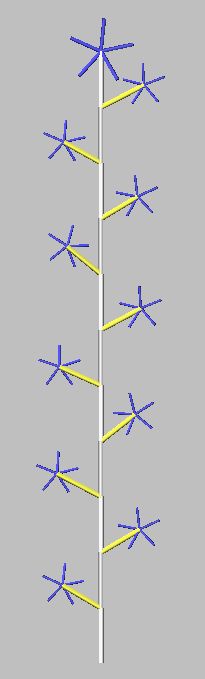 22
Yet another example
public void run()
{
   [
   Axiom ==> A;
   A ==> Scale(0.3333) for (int i:(-1:1))
                         for (int j:(-1:1))
                           if ((i+1)*(j+1) != 1)
                             ( [ Translate(i, j, 0) A ] );
   ]
   applyInterpretation();
}

public void interpret()
   [
   A ==> Box;
   ]
creates the so-called "Menger Sponge" (a fractal)
23
public void run()
{   [
   Axiom ==> A;
   A ==> Scale(0.3333) for (int i:(-1:1))
                         for (int j:(-1:1))
                           if ((i+1)*(j+1) != 1)
                             ( [ Translate(i, j, 0) A ] );
   ]
   applyInterpretation();
}

public void interpret()
   [
   A ==> Box;
   ]
(a)
(b)
(c)
A ==> Box(0.1, 0.5, 0.1) 
      Translate(0.1, 0.25, 0) Sphere(0.2);
A ==> Sphere(0.5);
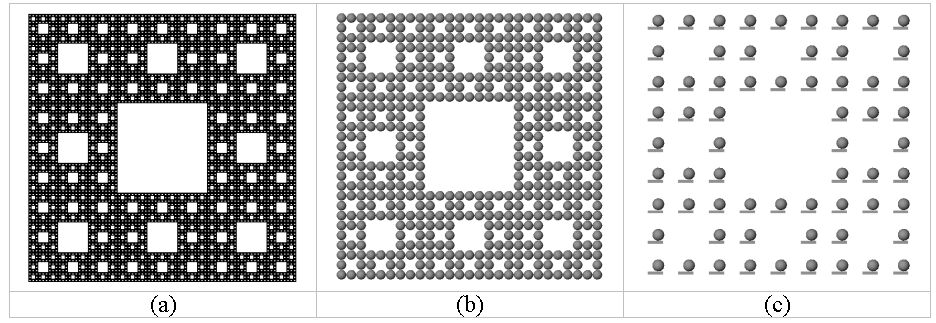 24
What does this example create?

public void run()
{
   [
   Axiom ==> [ A(0, 0.5) D(0.7) F(60) ] A(0, 6) F(100);
   A(t, speed) ==> A(t+1, speed);
   ]
   applyInterpretation();
}

public void interpret()
   [
   A(t, speed) ==> RU(speed*t);
   ]
25